Презентация к уроку – викторине «В мире животных» в 5 классе
Выполнила:  Домоводова Елена Владимировна – учитель математики МБОУ  «СОШ № **с углублённым изучением предметов естественнонаучного профиля 
г.Владивосток»
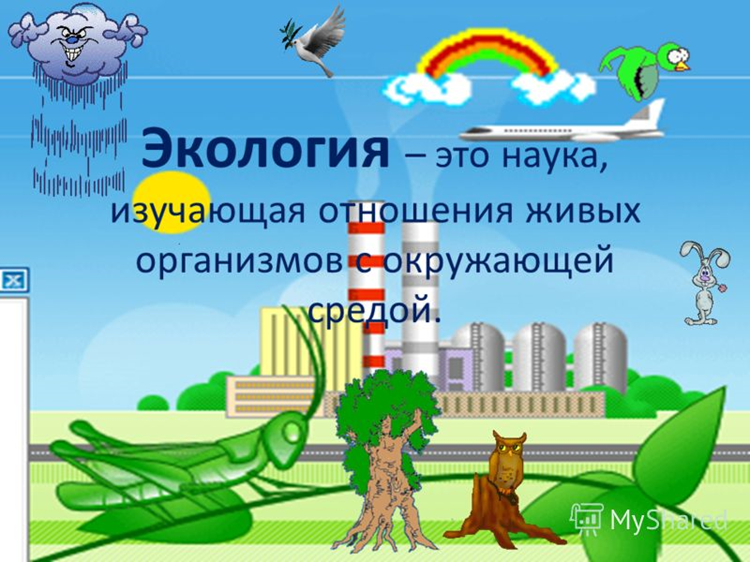 2015 год - год экологии. 
Бережливое отношение 
к природе должно 
быть ежедневным.
Разнообразный мир природы
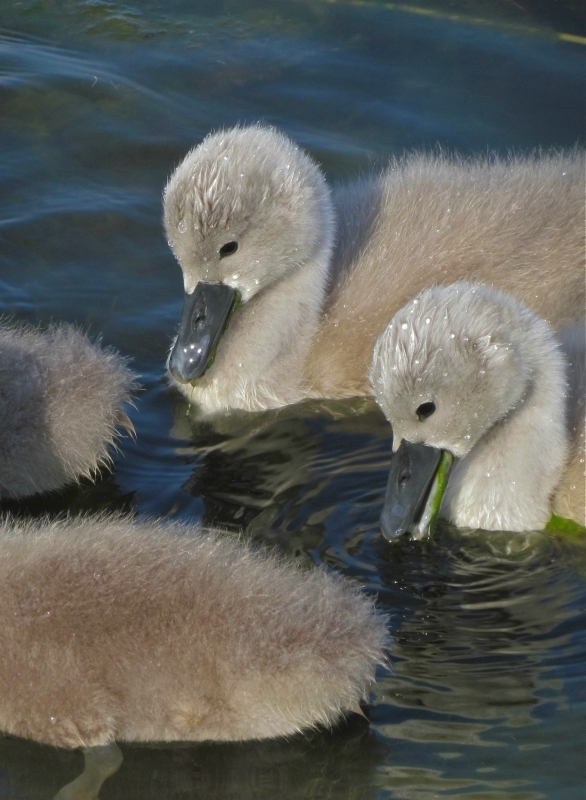 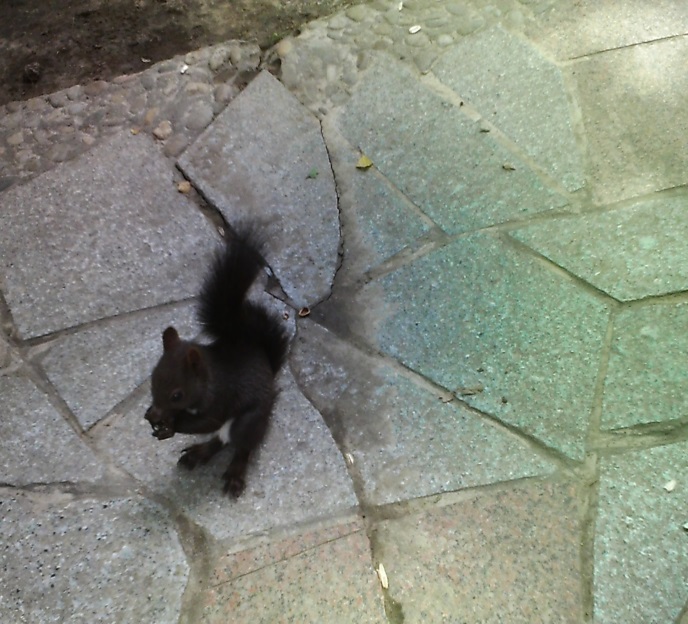 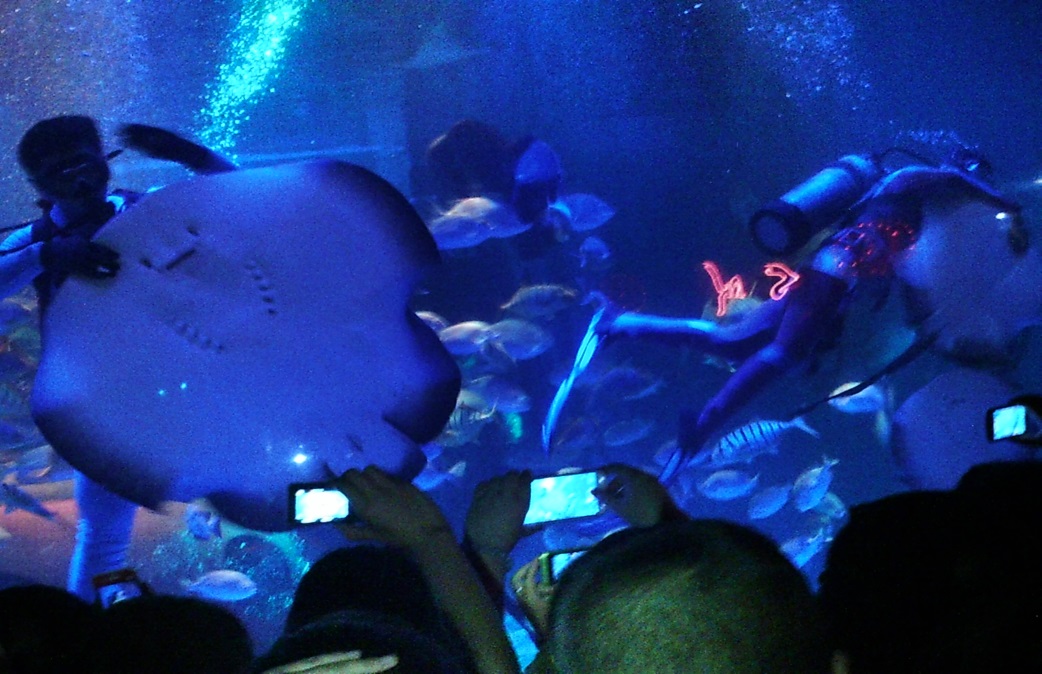 [Speaker Notes: Вступительное слово учителя слайды 2-4.]
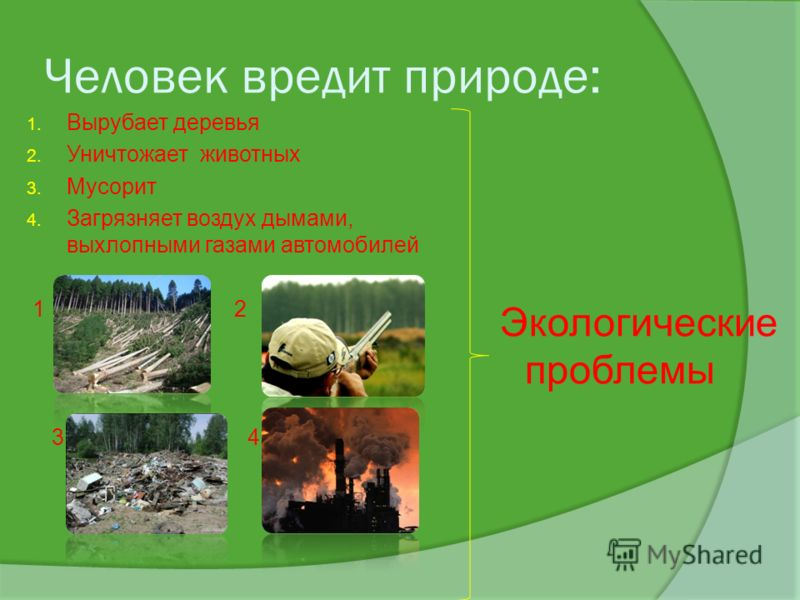 [Speaker Notes: На этом уроке вы узнаете о животном, которое занесено в Красную книгу, и ответите на вопрос : « В результате чего оно на грани исчезновения?»]
Выполни задания
Задание № 1 (общее)
Вычислите, используя свойства действий с натуральными числами: 42 + 61 + 28 + 39 + 30 =

Задание №2 (общее)
Вычислите, выбрав удобный порядок действий:  4 ∙ 9 ∙ 5 ∙ 2 ∙ 25=
? Какие свойства арифметических действий использовали?
Ответы к заданиям.
№1. 200 
№ 2. 9000
[Speaker Notes: Класс разделен учителем на 6 команд, каждой команде присвоен цвет: красный, оранжевый, желтый, зеленый, голубой, синий, после выполнения общих заданий.]
Задание №3. Для команд: 
1 – Известно, что  x + y = 10, найдите значение выражения  2x + 2y.
2 – Известно, что  a + b = 5, найдите значение выражения  4a + 4b.
3 – Известно, что  m + n = 4, найдите значение выражения  5m + 5n.
4 – Известно, что  p + k = 2, найдите значение выражения  10p + 10k.
5 – Известно, что  c + d = 10, найдите значение выражения  2c + 2d.
6 – Известно, что  b + c = 1, найдите значение выражения  20b + 20c.
№ 3. 20
[Speaker Notes: Выполняют задания одного типа, данные для каждой из команд,]
Задание № 4. Для команд: Решите задачу. В двух аквариумах  
1 – 205 л воды. В одном из них на 35 л больше. 
2 – 150 л воды. В одном из них на 20 л больше.
3 – 320 л воды. В одном из них на 16 л больше.
4 – 205 л воды. В одном из них на 35 л меньше.
5 – 150 л воды. В одном из них на 20 л меньше.
6 – 320 л воды. В одном из них на 16 л меньше.
Сколько воды в каждом аквариуме?
Задание № 5. Для команд: Решите задачу. Чёрный стриж развивает скорость до 150 км\ час.
1 – а  скворец - до 70 км\час
2 – а  дикий  гусь - до 90 км\час
3 – а  кулик - до 90 км\час
4 – а  чиж - до 55 км\час
5 – а  серый журавль - до 50 км\час
6 -  а  грач-  до 65 км\час
Какое расстояние будет между птицами через 2 часа, если они полетят с одного дерева в противоположных направлениях ?
[Speaker Notes: Выполняют задания, учащийся, который выполнил быстрее других просматривает решения, может сделать подсказку.]
№ 4. 1 -85л, 120 л.
    2 - 85 л, 65 л.
    3 - 152 л, 68 л. 
    4 - 85 л, 120 л.
    5 - 85 л, 65 л.
    6 - 152 л, 68 л.
№5. 
1 – 440 км.
2 – 480 км.
3 – 480 км.
4 – 410 км.
5 – 400 км.
6 – 430 км.
[Speaker Notes: Ответы проверяем по заданиям №3-5]
Задание № 6. Для команд: Решите задачу. Общая скорость движения гепарда  и тигра 160 км\час.
1, 3, 5 –  если скорость гепарда на 60 км\час больше скорости тигра
2, 4, 6 – если скорость тигра меньше скорости гепарда на 60 км\час
Найдите скорость движения каждого ?
Ответы к №6. 
1, 3, 5 – 110 км\час  и 50 км\час 
2, 3, 4 – 110 км\ час  и 50 км\час
[Speaker Notes: Решают задачу №6(два варианта условия), сверяют ответы. Записывают ответы всех решенных заданий в одну строку.]
Задание № 7. 
В мировой добыче моллюсков «бабочки океана» занимают 3 место после устриц и мидий. Их искусственно выращивают специальных  хозяйствах.  Какое название у этих «бабочек океана» - реши пример и узнай.  
1 – 83 ∙ 17 + 27 ∙ 17 = 
2 – 11∙ 98 + 72 ∙ 11 = 
3 – 17 ∙ 79 + 31 ∙ 17 = 
4  - 93 ∙ 11 + 11∙ 77 = 
5 – 64 ∙ 17 + 46 ∙ 17 = 
6 – 11 ∙ 87 + 83 ∙ 11 =
Ответ к № 7. 
1870.
[Speaker Notes: Решают последнее задание №7, чтобы узнать название моллюска.]
«Бабочка океана» – Морской гребешок
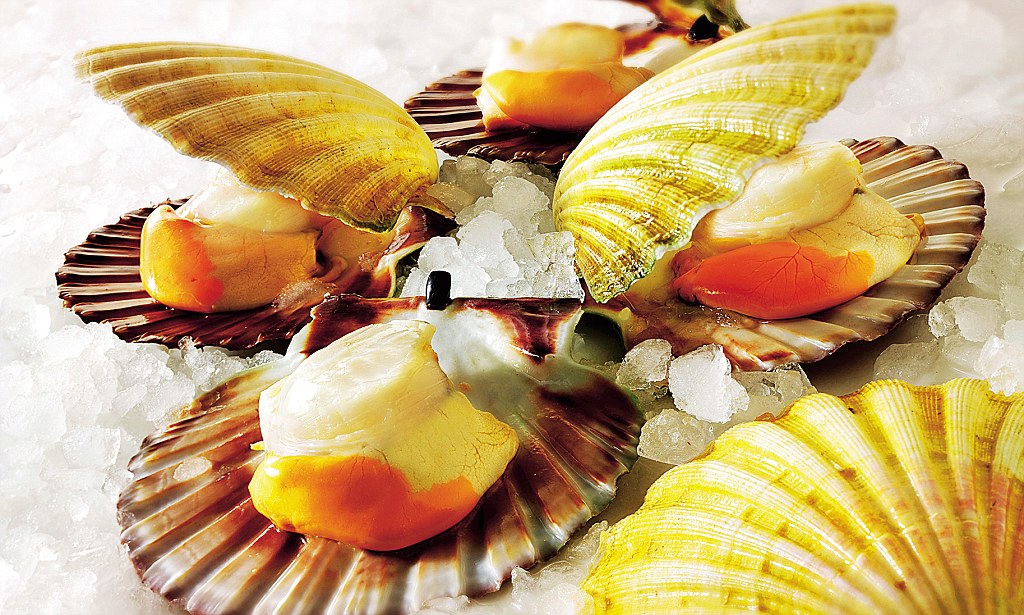 [Speaker Notes: Дописывают в число цифры: 1870]
Если получилось такое число, тогда вы верно выберете название и получите информацию о нём.1 команда: 200900020851204401105018702 команда: 20090002085654801105018703 команда: 200900020152684801105018704 команда: 200900020851204101105018705 команда: 20090002085654001105018706 команда: 20090002015268430110501870
Ответим на вопросы о животном, если раскроем его название
1, 2, 3, 4, 5, 6 - МАНДАРИНКА
[Speaker Notes: В одном из заданий  «Лови ошибку!» в ответе, надо её найти, открыть название животного, информацию о котором получат после правильного составления числа из результатов решений.]
[Speaker Notes: По ходу выполнения заданий заполнены таблицы результатов. Максимальное количество баллов – 12.]
[Speaker Notes: Таблица результатов игры в другом классе, также разбитом на 6 команд.]
[Speaker Notes: Таблица результатов игры в третьем пятом классе. Возможно выполнить  сравнение по классам.]
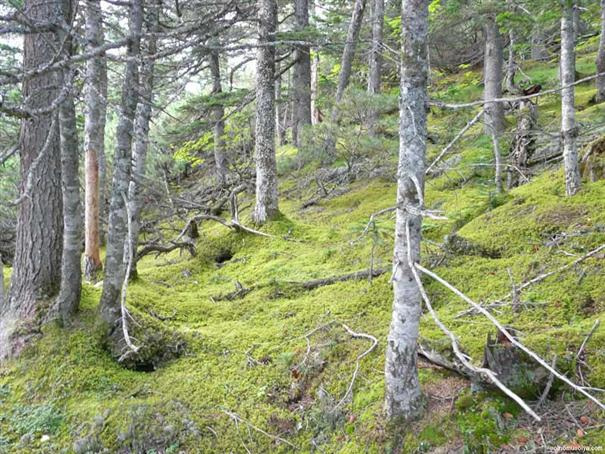 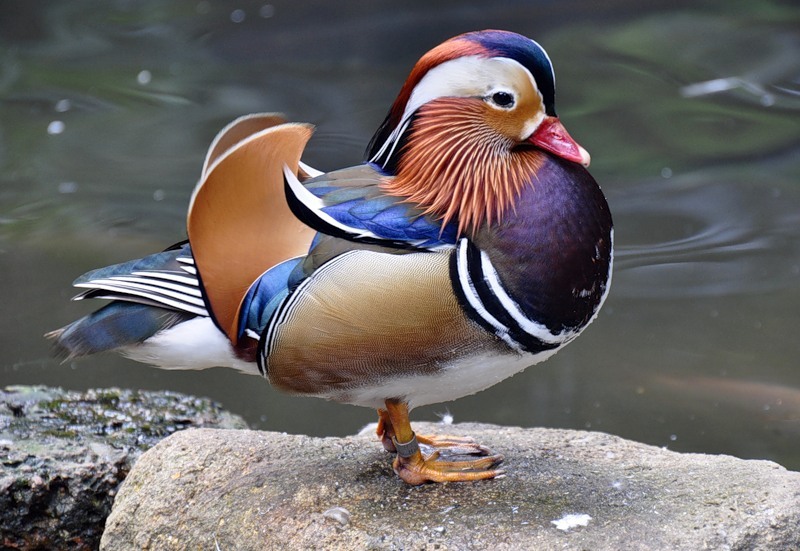 [Speaker Notes: Фото птицы, название которой можно открыть в каждом классе, так как результаты не менее 30 баллов.]
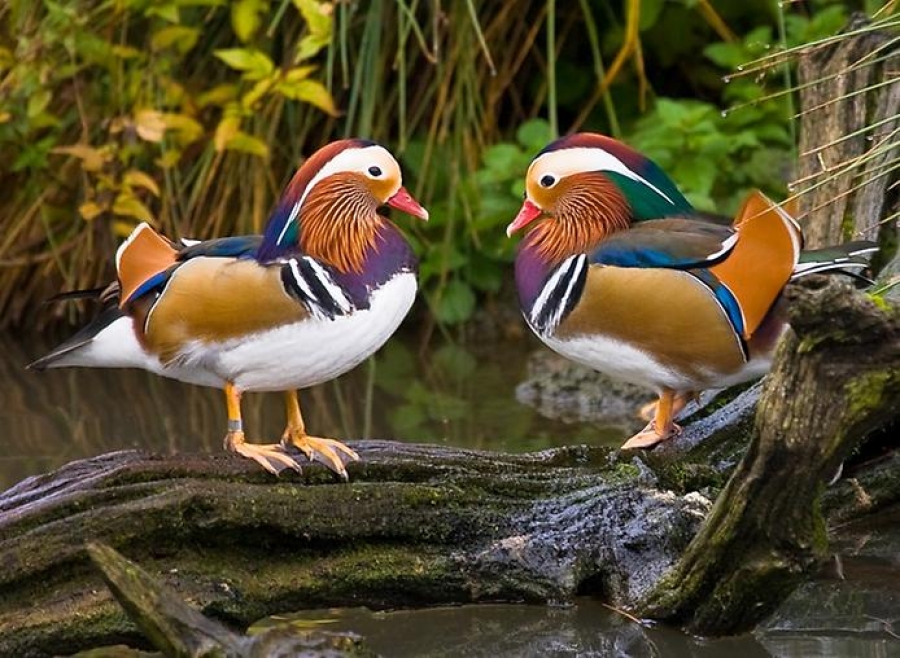 [Speaker Notes: Фото. Две мандаринки.]
Утка мандаринка
Мандари́нка (лат. Aix galericulata) — птица семейства утиных. Существуют и другие, устаревшие, названия — «мандаринская утка» или «китайская утка». 
Название свое они получили в честь китайских мандаринов - крупных чиновников и советников императора, носивших яркие и необычные наряды. Эта декоративная птица много веков украшала пруды в парках и садах Китая, Кореи и Японии. 
Действительно, у мандаринки очень необычный вид. Особенно шикарно выглядят селезни. Большую часть года - с сентября по июль они носят брачный наряд. На голове и шее сильно удлиненные перья образуют огромный хохол и "бакенбарды", поэтому голова самца кажется очень большой. А последнее перо крыла украшено чрезвычайно широким оранжевым опахалом и при сложенных крыльях выступает вверх. Два таких пера образуют на спине своеобразное "седло". В окраске сочетаются зеленый, оранжево-красный, фиолетовый, бурый и белый цвета. Клюв у мандаринки красный, лапки оранжевые. 
Разумеется, речь идет о селезне. Уточка тоже изящна и грациозна, но окрашена скромнее. Оно и понятно: ей нельзя привлекать к себе внимание хищников, так как на ее плечах все заботы о потомстве. 
Ареал обитания уток мандаринок находится в Восточной Азии. На территории России места гнездования мандаринок находятся в Приморском и Хабаровском крае, а также в Сахалинской и Амурской области. Мандаринки распространены на Тайване и в Восточном Китае, в Японии и Корее. Иногда их можно увидеть в восточной Монголии. На территории России и северного Китая утки мандаринки ведут перелетный образ жизни, на юге ареала это оседлая птица. На зиму утки улетают на Тайвань, юг Китая и Японские острова.
[Speaker Notes: Информацию об этих животных, занесенных в Красную книгу, может прочитать вслух самый активный участник игры или по желанию учащихся.]
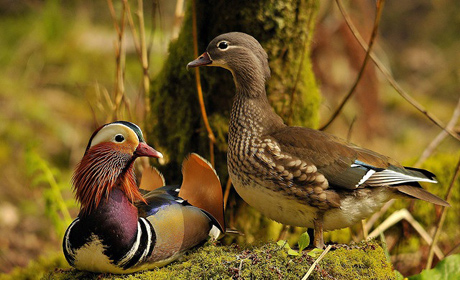 Среди прочих уток мандаринок выделяет не только яркая внешность. У мандаринок совсем другой голос, своей мелодичностью значительно отличающийся от голосов других уток: весной, во время размножения, они не крякают, как остальные, а скорее попискивают или негромко свистят.
Местами обитания этих уток являются горные реки тайги, в долинах которых растут смешанные и лиственные леса. При этом предпочтение птицы отдают протокам и глухим лесам, которые завалены буреломом.
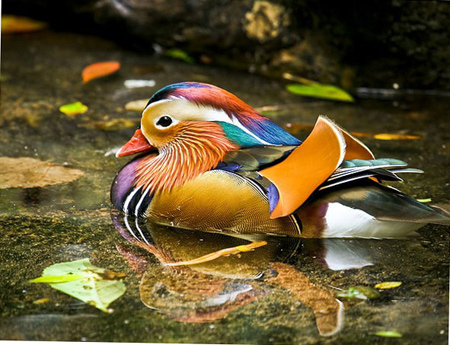 Охота на мандаринку запрещена, она внесена в Красную книгу России как редкий вид.
[Speaker Notes: После получения информации о мандаринке-утке. Учитель задает вопрос о том, а нет ли тезки по названию у этих птиц,]
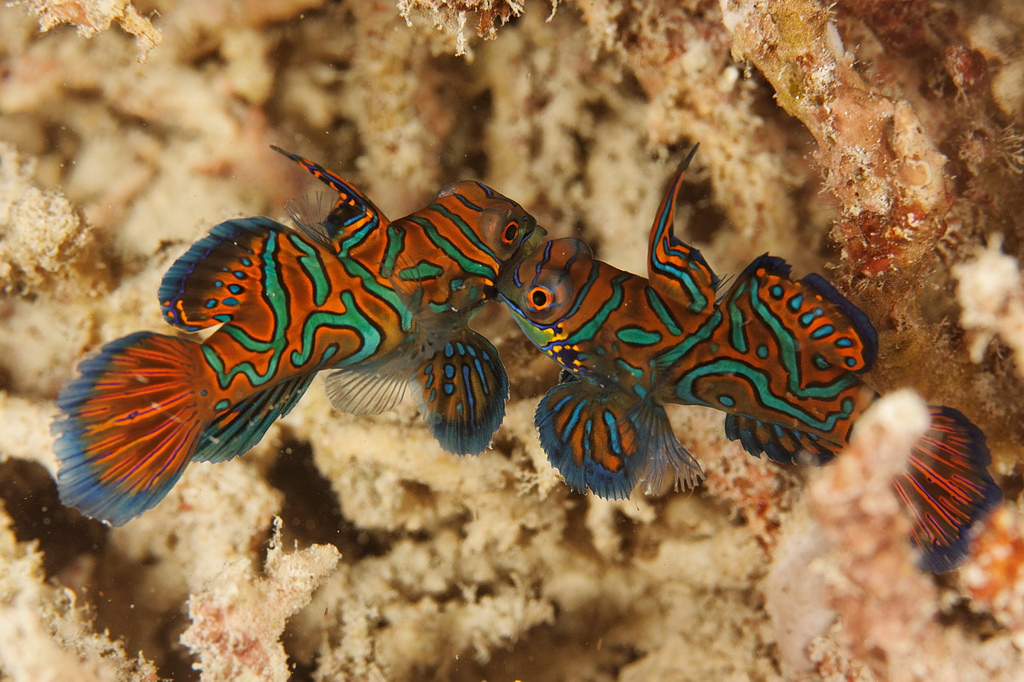 Мандаринка – рыбка. Аквариумная, её длина 6 см. Обитает на западе Тихого океана
[Speaker Notes: Да, есть другое животное с таким же названием. Информация о нем дана под фото на слайде.]
Список литературы:
Математика.Арифметика. Геометрия. – Учебник для общеобразовательных организаций. / Е.А.Бунимович и др. – 3- е изд. , М. «Просвещение» – 2014 г.
Интернет - ресурс
[Speaker Notes: Учебник другой группы авторов также может быть использован. Можно повысить уровень трудности заданий, в зависимости от  уровня обученности класса.]
СПАСИБО  ЗА  ВНИМАНИЕ !